MK Teknologi 
Komputasi Awan
Steps to Successful Adoption of Cloud Services
Dosen: Henning Titi Ciptaningtyas
Cloud Vendor Roles and Capabilities
04
TOPIK
03
Cloud Client Business Requirement
Steps to Adopting Cloud Services
Migrating Applications to the cloud
01
Cloud Adaption Evaluation Factors
Type of Services Offered by Cloud Vendors
Key Aspect for Migration
Critical Sucess factors
Key Characteristic of a Cloud Vendor
The Cloud Adoption Process
Shared Services
Criteria for Selecting a Vendor
Cloud Section Criteria
Multi-tenancy
Vendor Selection Process
Vendor Liability
Pattern of Cloud Migration
Data Integrity
Organizational Capability to Adopt Cloud Services
02
Cloud Readiness
Infrastructure Management
Service Management
Risk Management
Financial Management
Vendor Management
Steps to Adopting Cloud Services
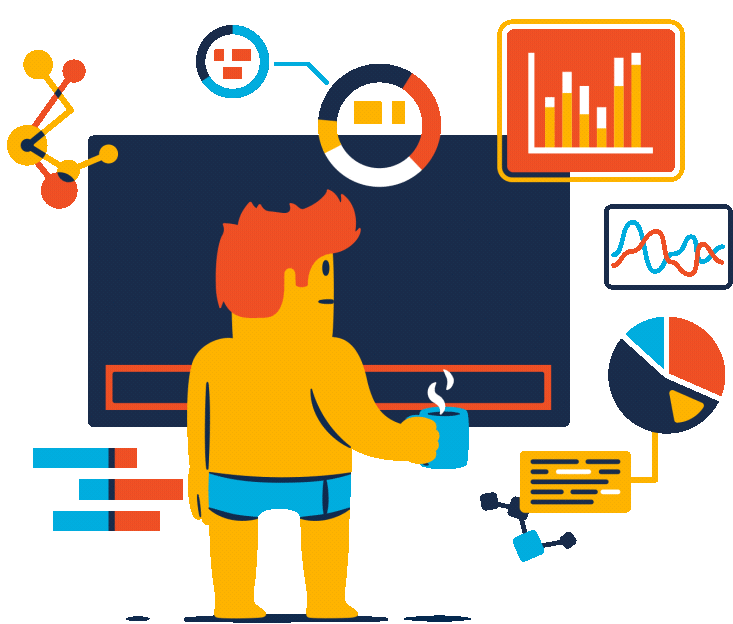 Cloud Adaption Evaluation Factors
1)  JENIS LAYANAN YANG       DITAWARKAN OLEH PENYEDIA CLOUD
Keputusan harus didasarkan pada jenis layanan yang paling sesuai dengan kebutuhan perusahaan
2) KEMAMPUAN MANAJEMEN LAYANAN DALAM MODEL LAYANAN YANG DIPILIH
harus memiliki kemampuan manajemen yang sesuai, seperti biaya operasional, sistem pengukuran, dan sebagainya.
3) TANTANGAN DALAM MENGADOPSI MODEL LAYANAN CLOUD TERTENTU
perusahaan harus bisa mengatasi berbagai tantangan, seperti pola integrasi dengan sistem yang ada, standar keamanan data yang diterapkan, serta menjaga integritas data selama proses migrasi.
Critical Sucess Factors
Pilih model layanan yang sesuai dengan kebutuhan perusahaan.
Identifikasi model implementasi yang tepat (publik, privat, atau hybrid).
Pertimbangkan keamanan sistem saat ini dan bandingkan dengan keamanan cloud.
 Pilih penyedia cloud terpercaya.
 Buat SLA yang lengkap.
 Evaluasi manfaat ekonomi dari layanan cloud.
 Kelola perubahan dengan bijak.
Pertimbangkan pro dan kontra komputasi cloud sesuai dengan ukuran perusahaan Anda.
The Cloud Adoption Process
FASE ANALISIS
sistem, aplikasi, dan proses bisnis yang ada dianalisis oleh analis bersama dengan pengguna.
FASE MIGRASI
Ketersediaan dukungan pengguna selama proses migrasi dipastikan pada fase ini.
FASE PERENCANAAN
Manajemen memilih platform untuk implementasi, infrastruktur cloud, rencana keuangan, keamanan, rencana kepatuhan hukum, dan rencana peluncuran proyek adopsi.
FASE MANAJEMEN
proyek ditandatangani dan dilakukan peninjauan keseluruhan proyek. 
Praktik terbaik dan pelajaran yang dipelajari didokumentasikan. 
Tim manajemen memastikan dukungan teknis berkelanjutan untuk sistem dan pengguna.
FASE ADOPSI
Integrasi aplikasi dengan platform dan infrastruktur cloud, strategi outsourcing, SLA (Service Level Agreement), kebijakan keamanan, dan manajemen kepatuhan hukum dilakukan oleh para analis dan tim proyek.
Cloud Section Criteria
REDUDANCY
Redundansi sistem listrik, Internet, pemanas, ventilasi, dan pendingin udara (HVAC) di pusat data penyedia layanan harus diselidiki.
HISTORICAL PERFORMANCE
Penyedia cloud harus menunjukkan catatan waktu aktif layanan dan keandalan solusi TI mereka.
SERVICE LEVEL AGREEMENTS
SERVICE OPTIMIZATION
SLA memberikan pengukuran tentang ketersediaan yang diharapkan dari layanan cloud.
Konfirmasi tingkat layanan optimal yang dapat disediakan oleh penyedia cloud harus ditentukan.
Vendor Selection Process
1.ANALISIS ORGANISASI ANDA
Analisis Infrasutruktur IT
Menentukan tujuan
2. BUAT GARIS BESAR KRITERIA PENENTUAN VENDOR
Sklabilitas
Tingkat Keamanan
Konfigurasi Server
3. BANDINGKAN VENDOR CLOUD BERDASARKAN KRITERIA YANG DIPILIH
Organizational Capability to Adopt Cloud Services
Lingkungan Saat Ini
Identifikasi Peluang Cloud
Komunikasi Bisnis &  Proyek Percobaan
Tim Lintas Fungsi
Kesiapan Cloud dan Migrasi
Aktif berkomunikasi dengan unit bisnis lainnya tentang manfaat dan peta jalan migrasi ke cloud serta proses integrasi ke dalam arsitektur yang ada.
Lakukan proyek percobaan (pilot projects) dengan berbagai layanan cloud untuk mengidentifikasi dan mengatasi potensi masalah atau hambatan.
Optimalkan lingkungan TI saat ini dengan penyediaan layanan cloud internal yang efisien dan juga pertimbangkan adopsi layanan eksternal untuk mengisi kebutuhan.
Identifikasi layanan cloud yang sesuai dengan kebutuhan bisnis dan pastikan bahwa organisasi memiliki kemampuan untuk mengadopsi dan mengintegrasikannya.
Tetapkan tim lintas fungsi untuk memantau layanan, penyedia, dan standar baru yang sesuai dengan kebutuhan organisasi dan evaluasi dampaknya terhadap peta jalan migrasi.
Manajemen Infrastruktur dan Layanan
MANAJEMEN INFRASTRUKTUR CLOUD
PORTOFOLIO LAYANAN CLOUD
Penting untuk merancang portofolio layanan cloud yang baik dengan mengintegrasikan kemampuan manajemen layanan inti dan antarmuka yang terdefinisi dengan baik.
Layanan cloud yang berfungsi di situs bisnis fisik dan dapat diakses melalui perangkat seluler seperti iPhone, Blackberry, dan ponsel cerdas lainnya.
MANAJEMEN LAYANAN CLOUD
Melibatkan teknik dan alat untuk mengelola layanan di berbagai lingkungan, termasuk manajemen aset, perencanaan kapasitas, manajemen konfigurasi, manajemen beban kerja, manajemen jaringan, layanan pelanggan, pemecahan masalah dan analisis, serta manajemen pembaruan.
RISIKO BISNIS, TEKNIS, DAN HUKUM
MANAJEMEN KEUANGAN
Manajemen Risiko dan Keuangan
Memperluas operasi TI ke komputasi cloud dapat meningkatkan pengeluaran, tetapi adopsi layanan cloud yang tepat dapat mengurangi pengeluaran modal. Faktor penting dalam manajemen keuangan mencakup perencanaan yang rinci, analisis risiko aset, rencana alokasi biaya kontingensi, dan penilaian kebutuhan bisnis organisasi.
Organisasi yang mempertimbangkan migrasi ke layanan cloud harus memahami dan mengatasi tiga jenis risiko utama: risiko bisnis (vendor lock-in, manajemen data, penghentian layanan cloud), risiko teknis (kehabisan sumber daya, peretasan data), dan risiko hukum (pengungkapan data yang tidak diinginkan, masalah lisensi).
PEMILIHAN VENDOR
PEMANTAUAN DAN KESIMPULAN
Manajemen Vendor dan Kesimpulan
Pilih vendor yang sesuai dengan kebutuhan organisasi untuk memastikan penggunaan konsisten dari layanan cloud. Ini mungkin melibatkan modifikasi proses bisnis dan fungsional, fokus pada analisis kebutuhan, dan melakukan audit pihak ketiga untuk memverifikasi keamanan data dan layanan cloud.
Penting untuk terus memantau layanan cloud terintegrasi dalam lingkungan cloud yang terfederasi, jika diperlukan, untuk menegakkan tanggung jawab vendor dalam pelanggaran kepercayaan. Dalam kesimpulan, manajemen yang holistik diperlukan untuk adopsi sukses layanan cloud.
Cloud Vendor Roles and Capabilities
Cloud Client Business Requirement
1.MODEL SERVER TERBUKA DAN BERBASIS STANDAR
3. INTERNASIONALISASI DAN AKSESIBILITAS
Kebutuhan akan model terbuka berbasis Java untuk mendukung aplikasi SaaS yang kompleks.
Penting bagi penyedia layanan cloud mempertahankan standar terbuka untuk mendukung keberagaman aplikasi.
Pengembangan aplikasi harus mendukung persyaratan internasionalisasi dan aksesibilitas.
Penting untuk memastikan bahwa aplikasi dapat diakses dan dimengerti oleh pengguna dari berbagai latar belakang budaya dan bahasa.
2. PERSONALISASI PENGGUNA AKHIR
4. PENOLAKAN AKSES OLEH PENGGUNA YANG TIDAK SAH
Pengguna menginginkan kontrol untuk mengontrol antarmuka pengguna aplikasi.
Kemampuan untuk menyesuaikan tampilan dan nuansa dasar aplikasi, termasuk logo dan pola warna.
Data yang disimpan di cloud harus aman dan terlindungi dari akses tidak sah.
Penyedia layanan harus membangun mekanisme keamanan yang mengintegrasikan keamanan data di sisi server dan sisi konsumen untuk mencegah penggunaan data yang tidak sah.
SOURCE WEB GATEAWAY
LAYANAN KEUANGAN/
AKUNTANSI
CUSTOMER RELATIONSHIP MANAGEMENT (CRM)
Type of Services Offered by Cloud Vendors
Solusi keamanan yang memantau operasi jaringan cloud dan membatasi akses data hanya kepada pengguna yang berwenang.
Penyedia cloud menangani prosedur akuntansi lengkap, termasuk pemrosesan data, integrasi dengan pajak dan penggajian, serta kebutuhan bisnis lainnya.
Pembangunan fungsi CRM untuk meningkatkan interaksi dengan pelanggan, mengadopsi langkah-langkah hemat biaya, dan menangani transaksi bisnis secara efektif.
MANAJEMEN EMAIL
Penyedia cloud menyediakan penyimpanan email yang tak terbatas dan jejak audit yang jelas untuk transaksi bisnis.
PENGARSIPAN EMAIL
Penyimpanan email dalam jumlah tak terbatas untuk memfasilitasi jejak audit dan kebutuhan pengarsipan.
REDUNDANT DATA STORAGE
AFFORDABILITY
SELF-SERVICE
Key Characteristic of a Cloud Vendor
Self-Service adalah fitur kunci dari cloud yang memungkinkan pengguna untuk mengakses sumber daya komputasi tanpa batasan jumlah pengguna atau data yang dimiliki.
Penyimpanan data redundan di vendor cloud cocok untuk bisnis yang memerlukan ketersediaan tinggi
Penting dalam cloud computing karena layanan cloud berbasis permintaan dan penggunaan, yang memerlukan fleksibilitas dalam biaya dan masa penggunaan.
MULTI-TENANCY
SCALABILITY
Merupakan konsep di mana banyak organisasi dapat menyimpan data mereka di cloud yang sama. Penyedia cloud harus memastikan keamanan data setiap organisasi sambil membagi sumber daya komputasi.
Scalability adalah kemampuan penyedia cloud untuk menyimpan data pelanggan di lokasi fisik yang berbeda, sehingga cocok untuk bisnis yang membutuhkan ketersediaan tinggi.
Criteria for Selecting a Vendor
PENGALAMAN
KEAMANAN
Perlu menyelidiki seberapa lama mereka telah menyediakan layanan.
Banyak aplikasi bersifat kritis dan memiliki data yang sensitif. Pastikan data tersebut terlindungi.
LEGAL/KEPATUHAN
Untuk data sensitif, pastikan penyedia memenuhi persyaratan hukum dan regulasi seperti kepatuhan SAS 70 atau HIPAA.
KEMUDAHAN INTEGRASI
Penyedia harus dapat mengintegrasikan data Anda dengan mudah ke cloud dan memberikan data saat Anda membutuhkannya.
KEMAMPUAN MEMENUHI KEBUTUHAN BISNIS
KEMUDAHAN PENGATURAN DAN PEMELIHARAAN
Tentukan sejauh mana penyedia memenuhi persyaratan rinci Anda.
Tentukan berapa lama penyedia akan membutuhkan waktu untuk mengatur lingkungan awal dan bagaimana mereka akan memeliharanya setelahnya.
PORTABILITAS
Tentukan apakah mereka menggunakan alat yang mudah dipindahkan jika Anda perlu beralih ke penyedia lain.
BIAYA OPERASI
Vendor Liability
Penyedia layanan cloud harus transparan dalam menyampaikan semua biaya yang terkait dengan penggunaan layanan.
Penting bagi penyedia layanan untuk memastikan semua biaya layanan mereka disebutkan dalam perjanjian dengan konsumen.
PEMELIHARAAN TERENCANA
Penyedia cloud harus memiliki jadwal pemeliharaan terencana yang jelas yang dijelaskan dalam Service Level Agreement (SLA), sehingga pelanggan dapat merencanakan aktivitas mereka dan mengurangi gangguan.
KEMANAN DATA
Penyedia cloud bertanggung jawab sepenuhnya atas keamanan data yang disimpan di infrastruktur mereka.
Syarat dan ketentuan terkait keamanan data harus dijelaskan dengan jelas dalam Service Level Agreement (SLA)
1.MANAJEMEN IDENTITAS
2. PENGGUNAAN PERANGKAT LUNAK DETEKSI DAN KOREKSI KESALAHAN
3. RENCANA CADANGAN DATA:
4. ANTARMUKA PENGGUNA YANG SESUAI:
Data Integrity
Mengadopsi rencana cadangan data yang dilakukan pada interval waktu teratur.
Merancang dan menggunakan antarmuka pengguna yang sesuai untuk mencegah pengguna memasukkan data yang tidak valid.
Memelihara sistem manajemen identitas untuk membatasi akses tidak sah ke data dan aplikasi.
Mengimplementasikan perangkat lunak deteksi dan koreksi kesalahan untuk data yang sedang ditransmisikan.
Migrating Applications to the cloud
Sumber: https://www.youtube.com/watch?v=vu-ldosrJyA
Key Aspect for Migration
MANAJEMEN RISIKO
KRITIKALITAS
MANAJEMEN LAYANAN
ELASTISITAS
TATA KELOLA
KEAMANAN
MANFAAT BISNIS DARI LAYANAN CLOUD
TEKNOLOGI
Shared Services
Ketersediaan sumber daya bersama dalam infrastruktur cloud adalah faktor kunci penting untuk kesuksesan komputasi cloud. Hardware, aplikasi, server, jaringan, dan penyimpanan yang tersedia dalam lingkungan cloud dapat diakses dan dibagikan oleh setiap penyewa sebagai layanan yang diukur melalui Internet. Konsumen cloud dapat mengakses sumber daya bersama ini dari lokasi terpusat dan mendapatkan manfaat maksimum dari mereka.
Multi-tenancy
Berbagi layanan cloud atau sumber daya cloud di antara beberapa pengguna (atau penyewa) baik di dalam maupun di luar perusahaan disebut sebagai multi-tenancy. Sebuah penyewa dapat menjadi aplikasi atau sumber daya apa pun yang memerlukan lingkungan virtual yang aman untuk layanan mereka. Ada berbagai lapisan dalam arsitektur cloud dan multi-tenancy bervariasi dari lapisan perangkat keras hingga lapisan antarmuka pengguna tergantung pada tingkat layanan cloud yang ditawarkan oleh penyedia cloud, dan bervariasi sesuai dengan desain aplikasi inti.
1.RE-HOSTING APLIKASI
2. PENGGUNAAN PERANGKAT LUNAK DETEKSI DAN KOREKSI KESALAHAN
Pattern of Cloud Migration
Konsumen cloud dapat mendapatkan manfaat dengan menggunakan pola infrastruktur cloud ini karena mereka dapat bermigrasi ke layanan cloud dengan arsitektur mereka saat ini yang direplikasi ke model penyebaran cloud. Ini menciptakan beberapa instance aplikasi untuk meningkatkan skalabilitas dan mengurangi biaya operasional (OPEX). Pola ini membantu mencegah kegagalan tanpa mengakibatkan pengeluaran modal tambahan (CapEx).
Pola ini bekerja sama dengan pola re-hosting aplikasi untuk menyediakan antarmuka layanan REST atau SOAP yang memungkinkan akses program ke aplikasi yang direplikasi. Pola ini tidak spesifik untuk migrasi aplikasi, tetapi memerlukan pembungkus di sekitar API asli aplikasi yang ada di mana skema yang diperlukan disediakan dan konversi protokol dilakukan untuk menyediakan antarmuka layanan. Ini mendekode aplikasi untuk konsumen cloud, menyediakan interoperabilitas platform yang independen, dan berlaku untuk aplikasi yang di-re-host.
3 RE-HOST AND OPTIMIZE
4. RE-ARSITERK
Pattern of Cloud Migration
Dalam pola ini, aplikasi dikelola dengan menulis ke antrian dan membaca dari cache. Antrian menjadi bagian depan aplikasi dan membantu mengatasi lonjakan transaksi sederhana, sementara cache mengurangi beban aplikasi untuk membaca data.
Dalam pola ini, untuk mengatasi persyaratan bisnis dan memenuhi tuntutan arsitektur layanan perangkat lunak yang agile, aplikasi diubah menjadi serangkaian layanan independen dengan unit otomatisasi yang mengemas data mereka sendiri. Setiap unit dikenal sebagai unit integritas dan dapat diimplementasikan secara independen dengan SLA yang dioptimalkan untuk sesuai dengan profil uniknya.
Daftar Pustaka
CompTIA Cloud Essential
 https://www.youtube.com/watch?v=vu-ldosrJyA
Sumber : Earl, Thomas. (2013). Cloud Computing
THANK YOU
Silahkan bertanya jika ada yang ingin di tanyakan
KELOMPOK 4
Slide Kontributor
5027221052
Moch. Zidan Hadipratama
Nicholas Marco
5027221042
Imam Nur Hadi
5027221046
Alma Amira Dewani
5027221054